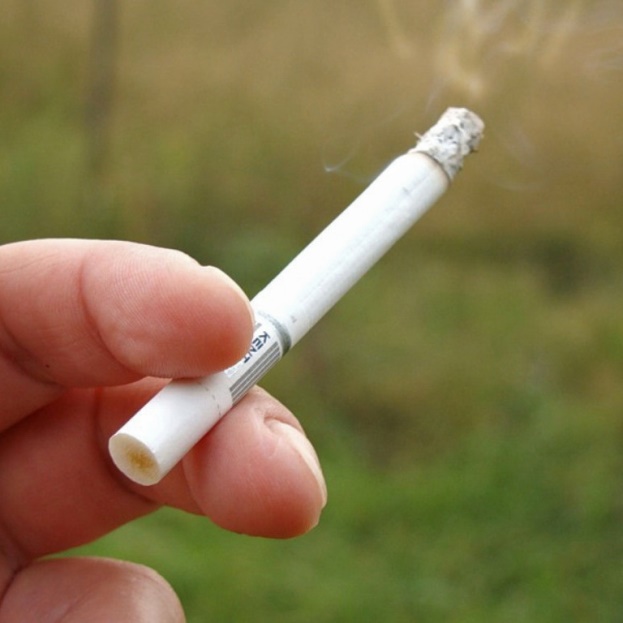 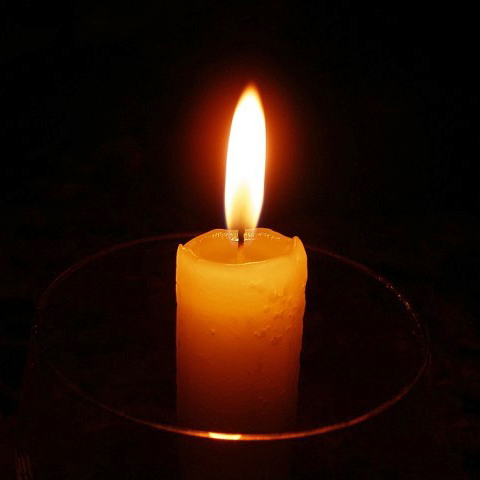 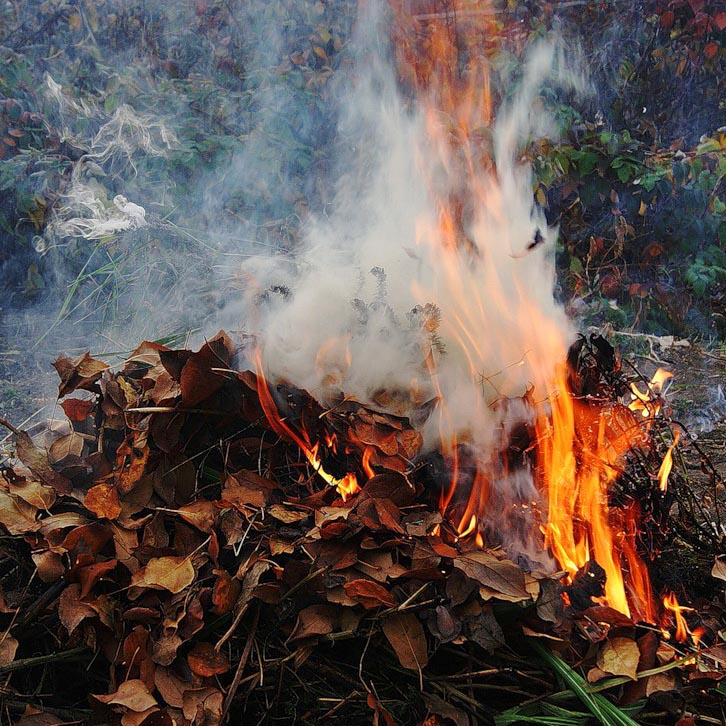 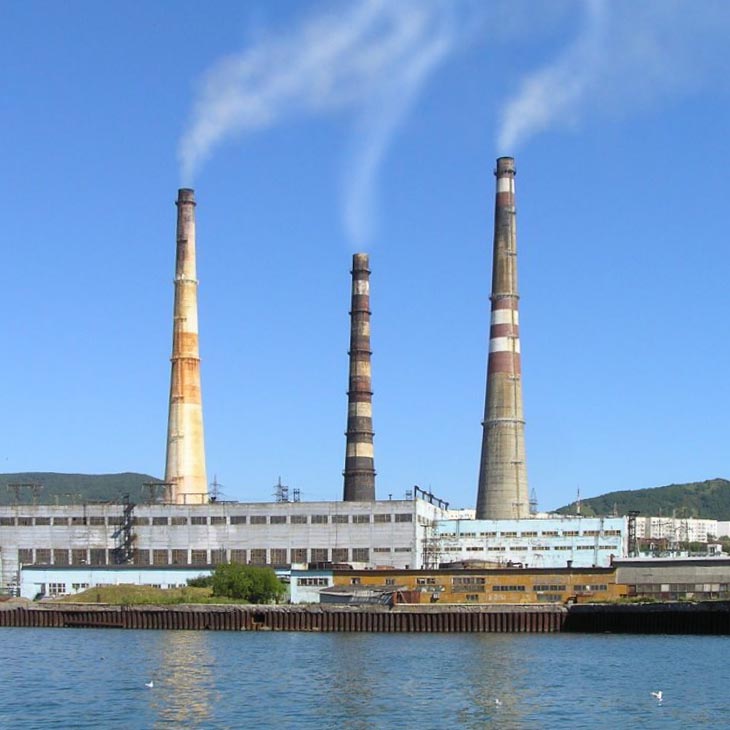 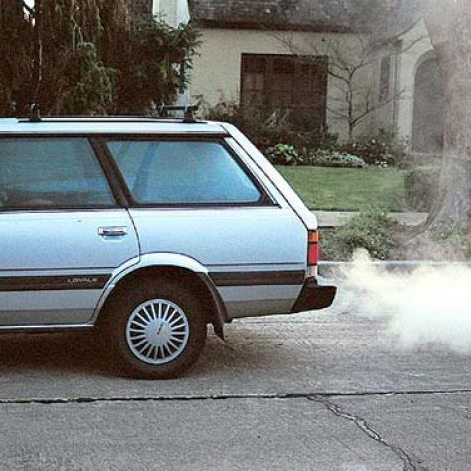 Назвіть, хто або що забруднює повітря.
Поясніть свій вибір.
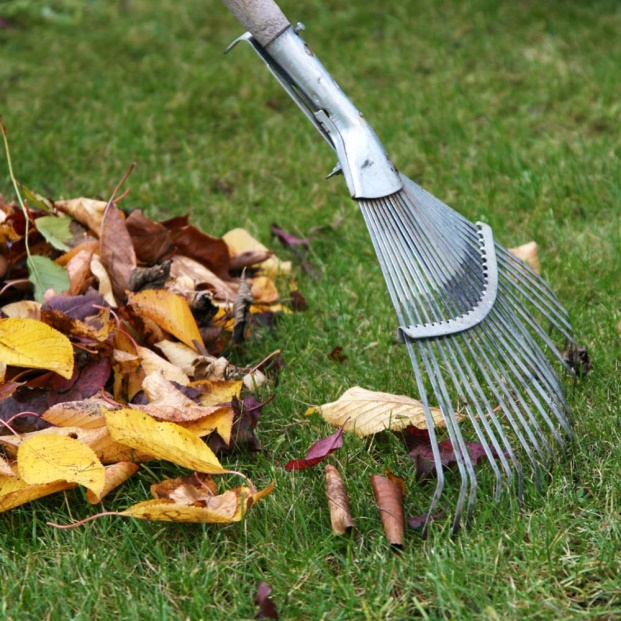 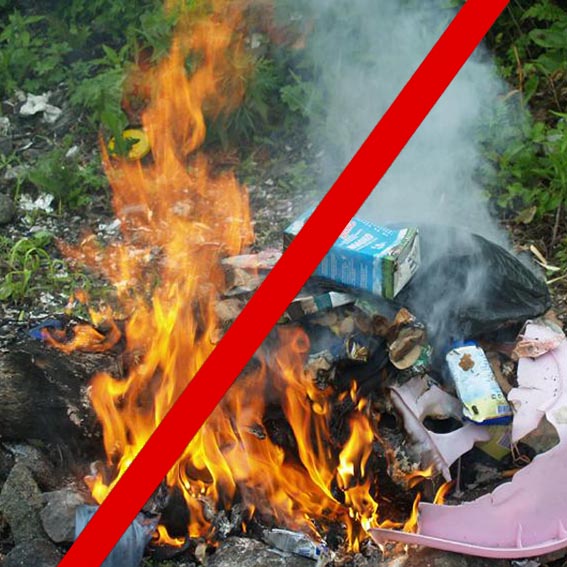 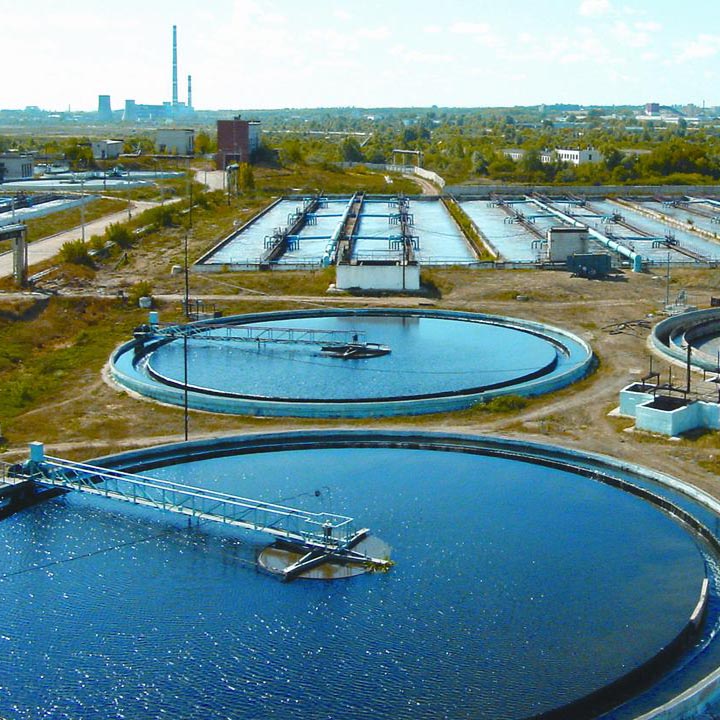 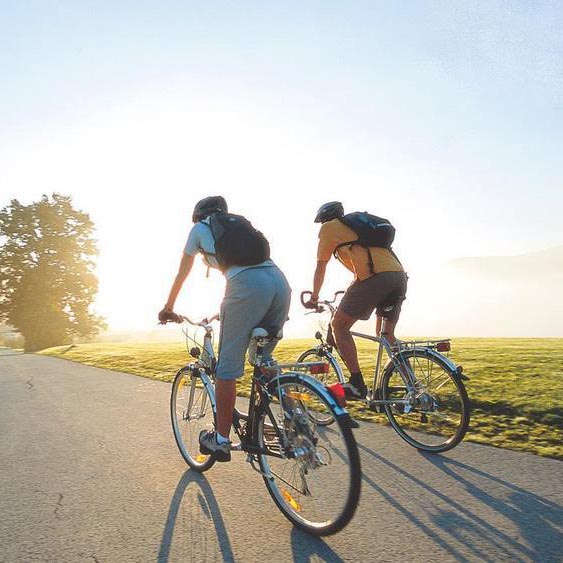 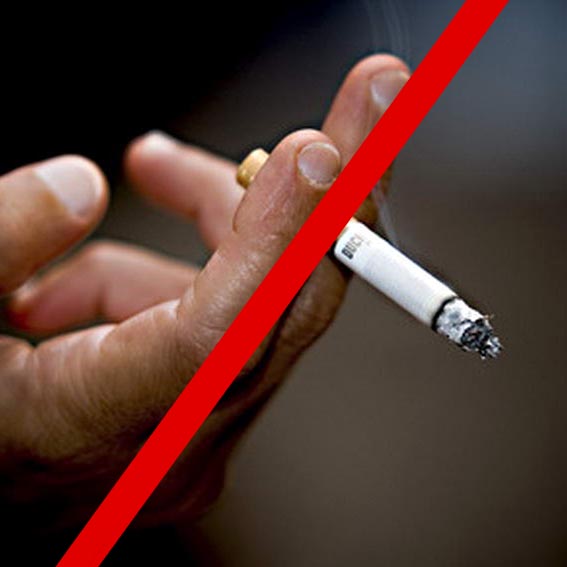 Розкажіть за малюнками, як можна запобігти забрудненню повітря.
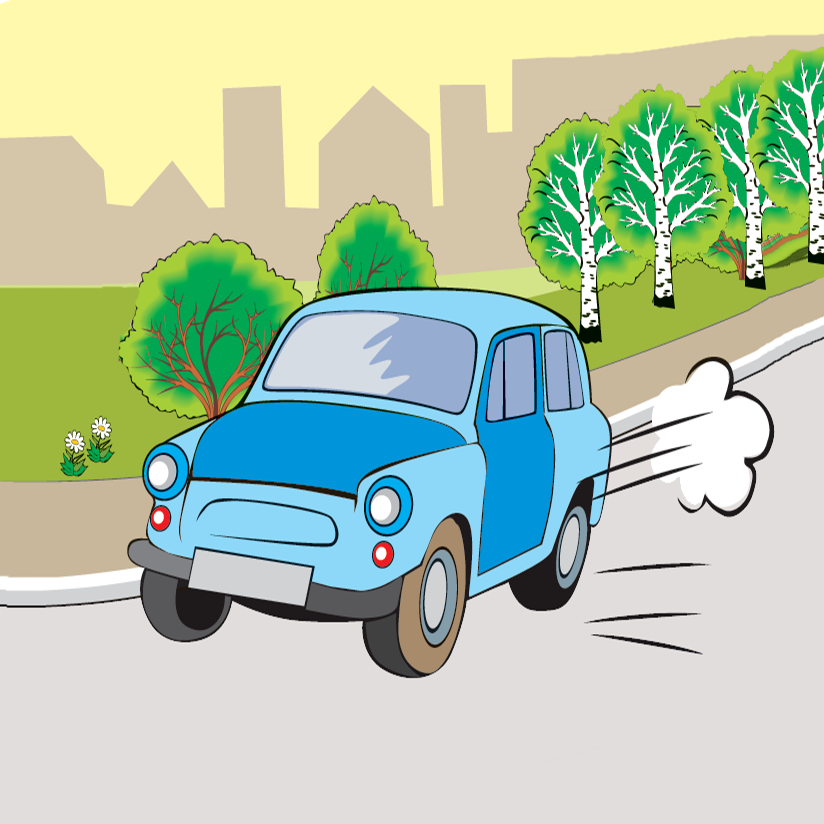 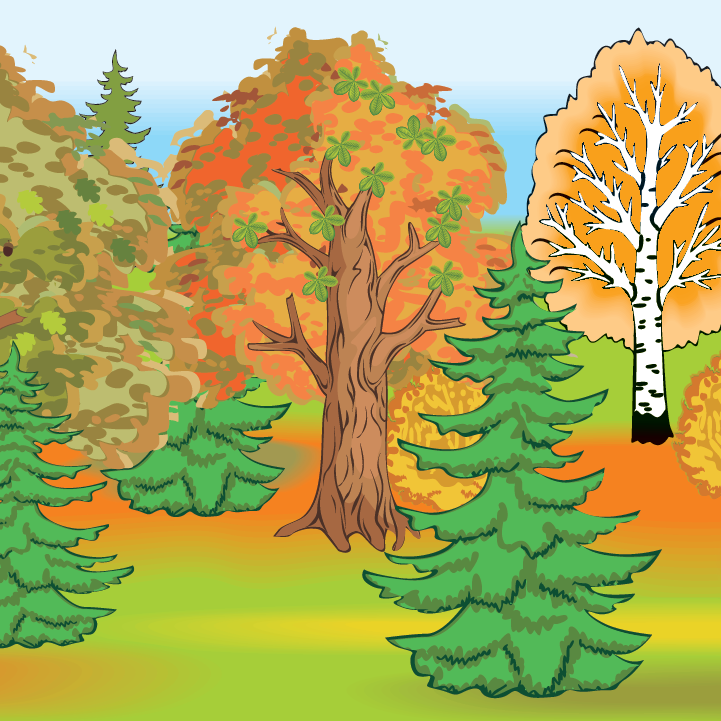 Порівняйте малюнки. Як ви вважаєте, де повітря чистіше? Чому? Що треба робити, щоб повітря не бруднилося?